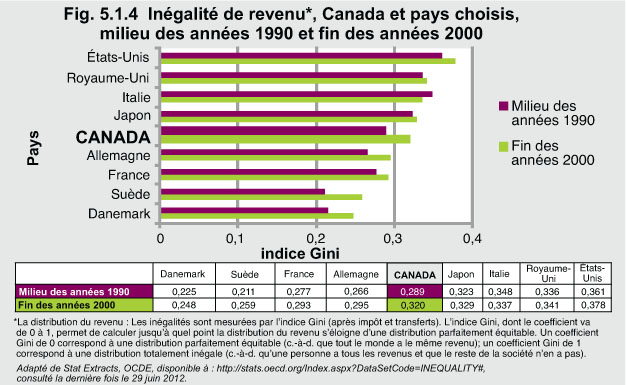 [Speaker Notes: Entre la moitié des années 1990 et la fin des années 2000, le coefficient Gini de tous les pays du G8 est allé en augmentant. Cette tendance montre qu’il y a un écart croissant entre les riches et les pauvres.

Conséquences
Un certain nombre de facteurs expliquent le fait que la distribution du revenu soit de plus en plus inégale au Canada et dans des pays semblables. L’un de ces importants facteurs est le nombre croissant de ménages monoparentaux. 1 

Au Canada, 80 % des foyers monoparentaux sont dirigés par des femmes. « En 2010, près de 22 % des enfants provenant de familles monoparentales dirigées par une femme vivaient dans un foyer à faible revenu, alors qu’à peine moins de 6 % des enfants vivant dans une famille biparentale vivaient dans un foyer à faible revenu. » 2 


1 OCDE (2008). « Croissance et inégalités : Distribution des revenus et pauvreté dans les pays de l’OCDE », disponible à : http://www.oecd.org/els/socialpoliciesanddata/
41527936.pdf, consulté la dernière fois le 29 juin 2012.

2 Mitchell, P. (2012), Institut du mariage et de la famille Canada, « Marriage and Poverty in Canada », disponible à : http://www.imfcanada.org/sites/default/files/ereview_
September28_12_0.pdf, consulté la dernière fois le 29 juin 2012.]